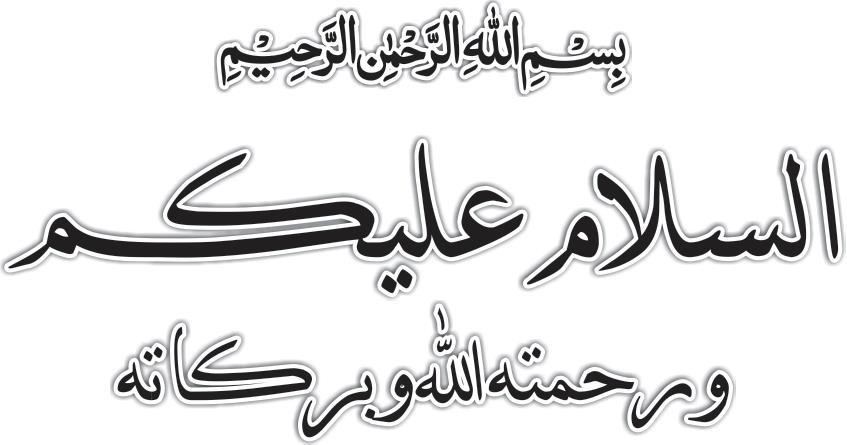 স্বাগতম
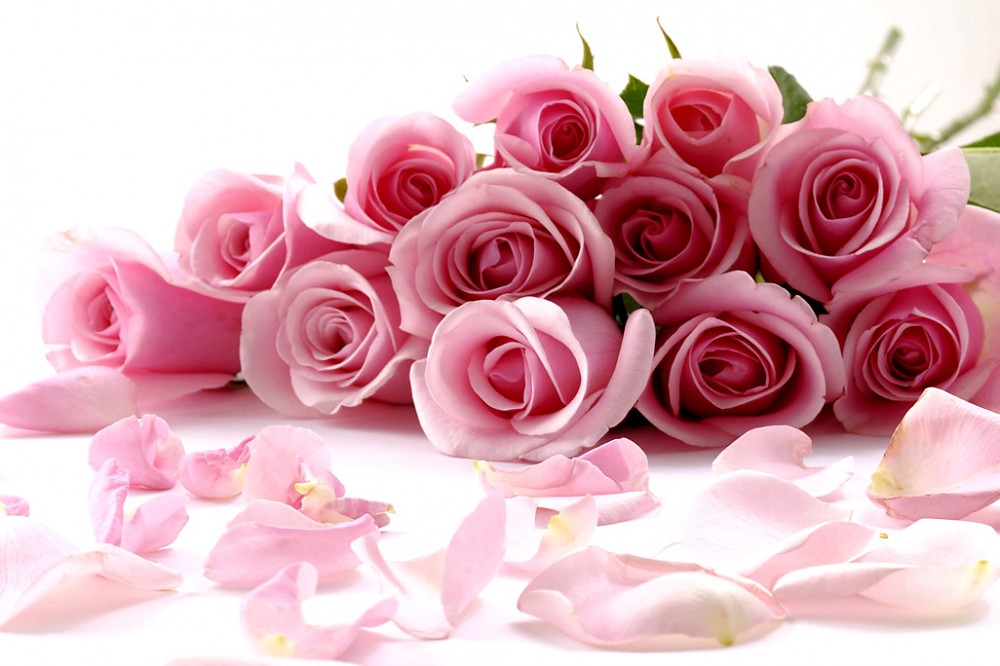 শিক্ষক পরিচিতি
আলহাজ্ব মো. বজলুর রহমান (এম.এ,এম.এড)
     সহকারি শিক্ষক
     বিবেকানন্দ হাই স্কুল এন্ড কলেজ, টাঙ্গাইল।
মোবাইল : ০১৭১৮-৬৮৫৭১৪
ইমেল : bajlutangail@gmail.com
শ্রেণিঃ অষ্টম
বিষয়ঃ ইসলাম ও নৈতিক শিক্ষা
অধ্যায় : দ্বিতীয়
পাঠ : যাকাত
সময়ঃ ৪০ মিনিট
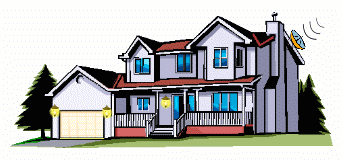 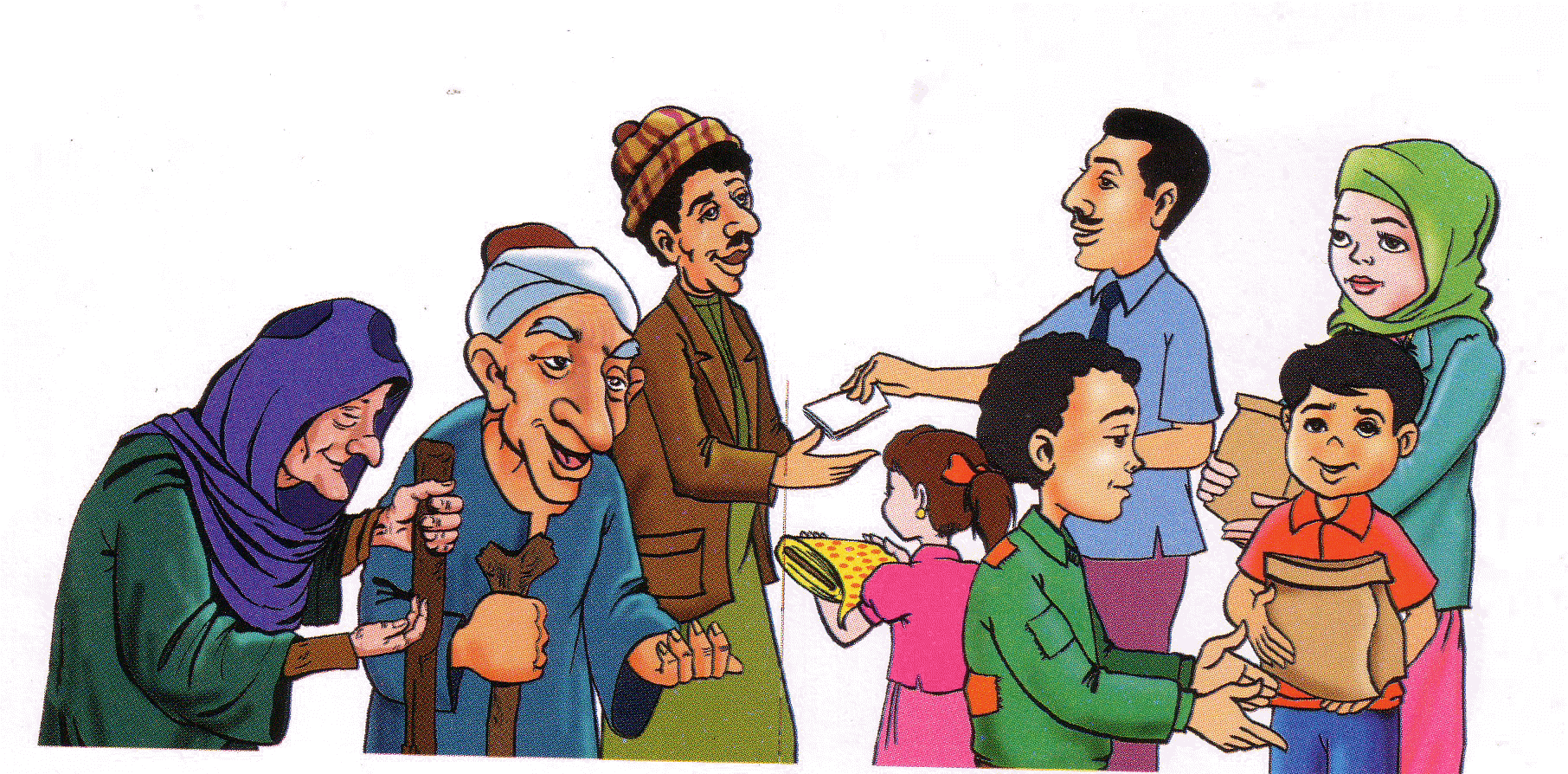 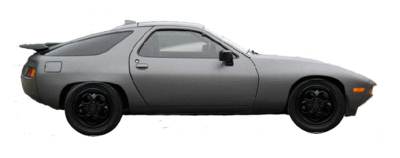 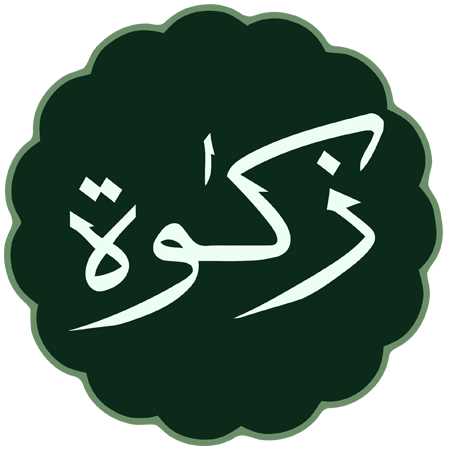 যাকাত
শিখনফল
এ পাঠ শেষে শিক্ষার্থীরা …
যাকাত কী বলতে পারবে।
যাকাত ফরজ হওয়ার শর্ত বর্ণনা করতে পারবে।
যাকাতের নিসাব ও খাত ব্যাখ্যা করতে পারবে।
যাকাতের অর্থনৈতিক ও সামাজিক গুরুত্ব বিশ্লেষণ করতে পারবে।
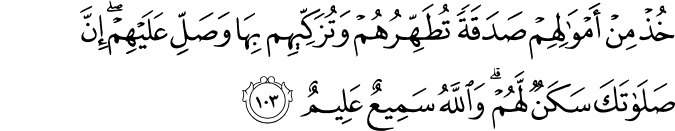 আলকুরআন
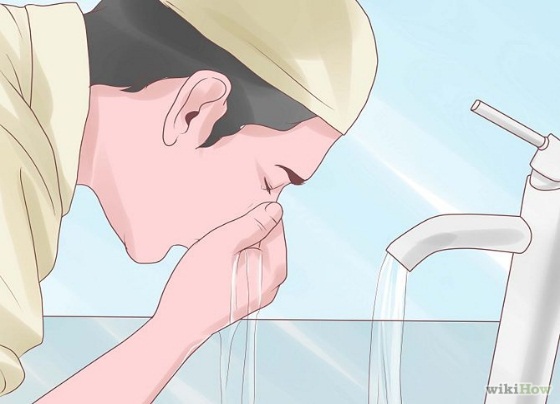 পবিত্র হওয়া
ওজু করছে
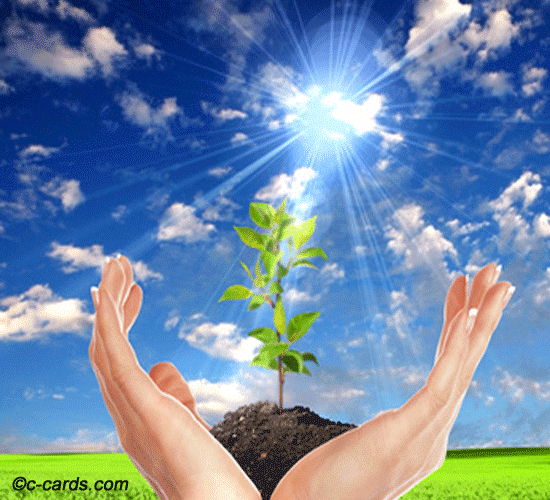 বৃদ্ধি করা
গাছে আলো পরছে
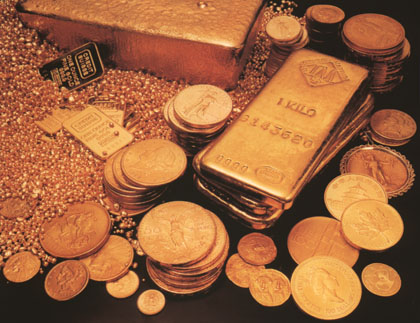 ধনী ব্যক্তি
সম্পদ
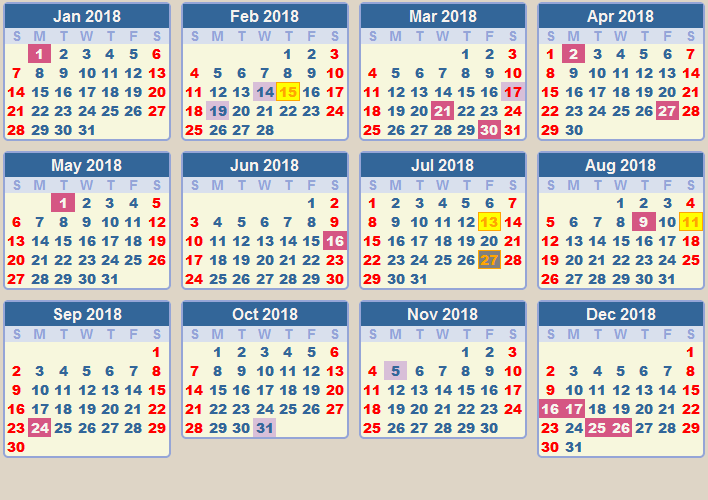 যাকাত
যাকাত
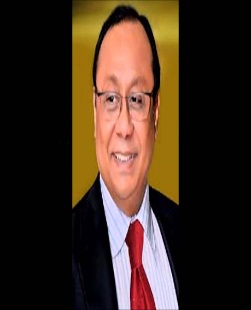 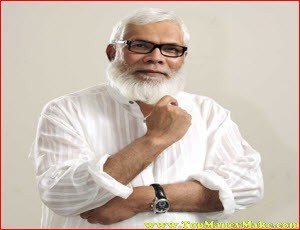 ১ বছর
দুঃস্থদের
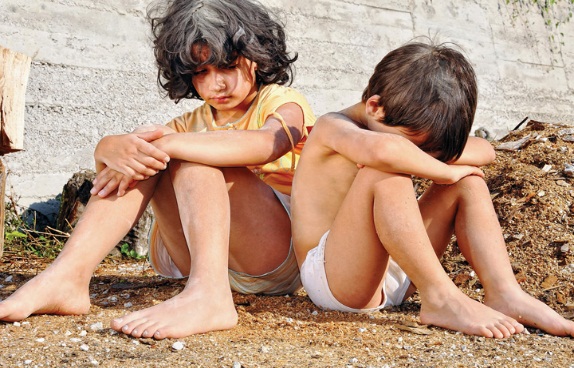 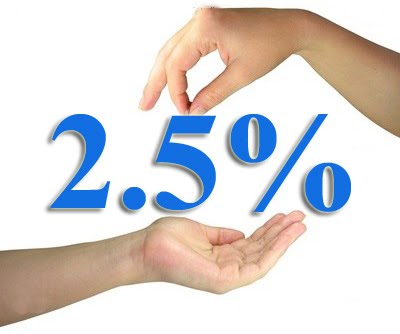 যাকাত ফরজ হওয়ার শর্ত
যাকাতের নিসাব ও তার পরিমাণ
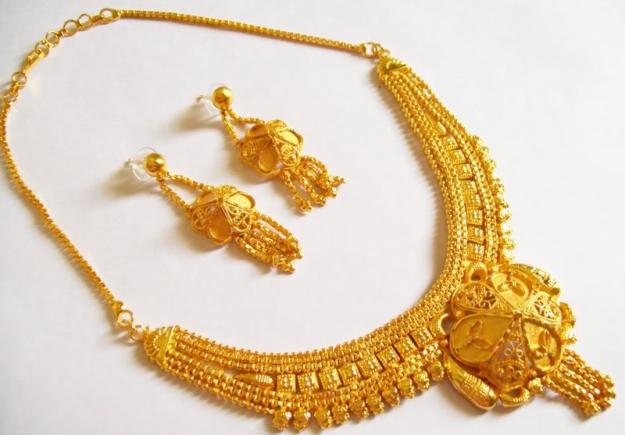 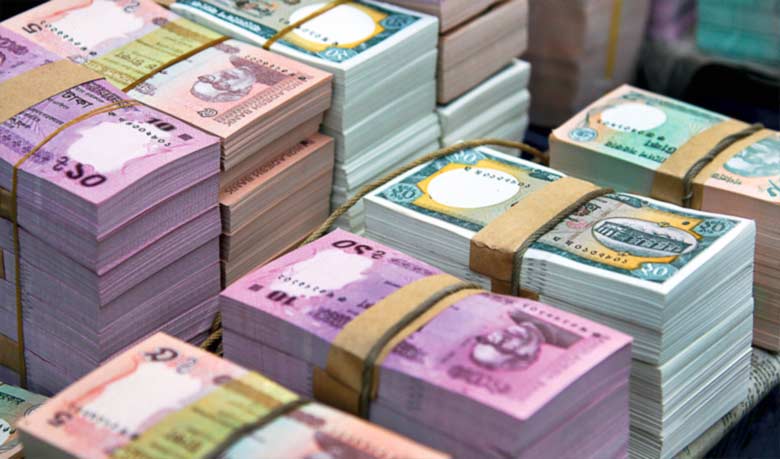 সোনা
সাড়ে সাত ভরি
টাকা
২.৫ %
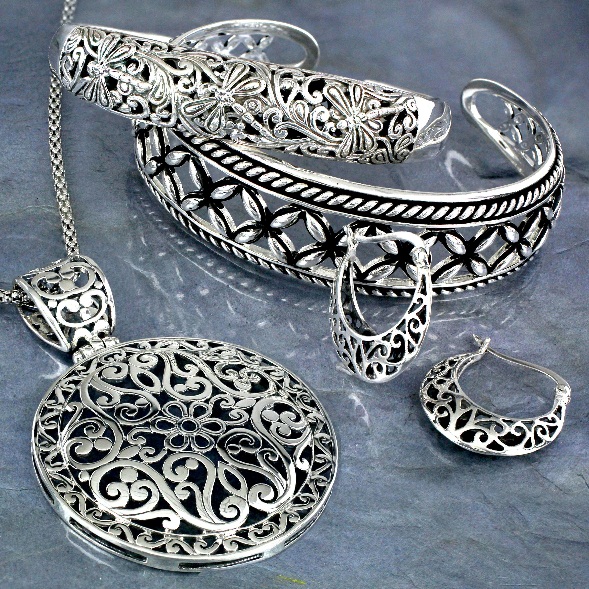 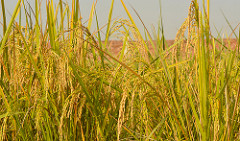 রুপা
সাড়ে বায়ান্ন তোলা
শস্য
১০ %-
২০ %
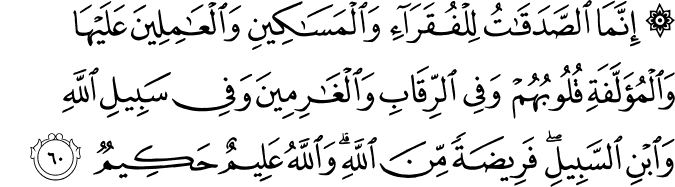 “যাকাত কেবল অভাবগ্রস্ত,নিঃস্ব ও যাকাত সংশ্লিষ্ট কর্মচারী, যাদের চিত্ত আকর্ষণ করা হয় তাদের জন্য, দাস মুক্তি , ঋণগ্রস্ত, আল্লাহর পথে ও মুসাফিরদের জন্য,এটি আল্লাহর বিধান”।
আলকুরআন,সূরা-তওবা,আয়াত-৬০
যাকাতের খাতসমূহ
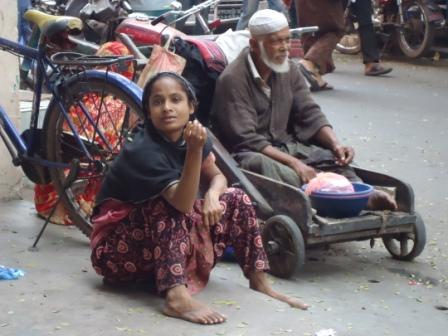 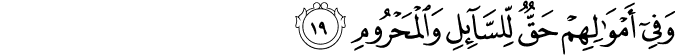 “তাদের(ধনীদের) ধন-সম্পদে অবশ্যই দরিদ্র ও বঞ্চিতদের অধিকার আছে”।
আলকুরআন,সূরা-যারিয়াত,আয়াত-১৯
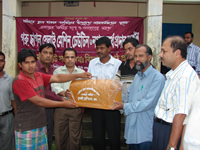 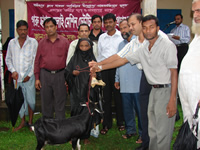 সেলাই মেশিন দিচ্ছে
ছাগল দিচ্ছে
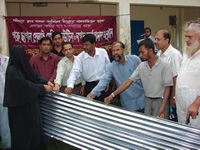 টিন দিচ্ছে
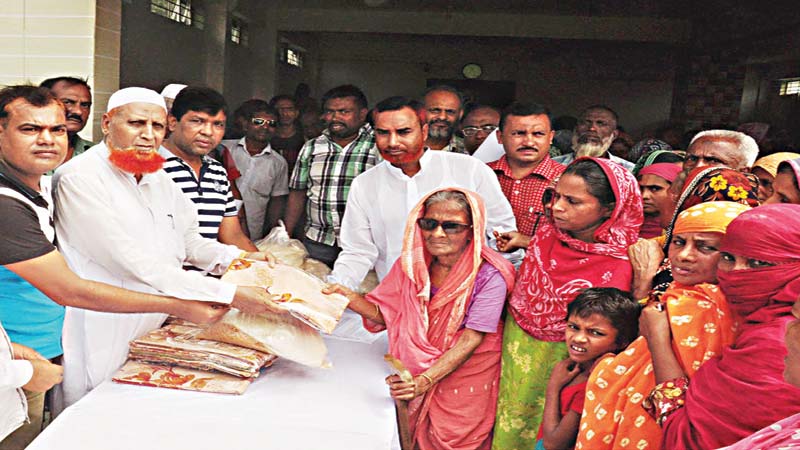 অসহায় ও দুঃস্থদের মাঝে যাকাতের কাপড় বিতরণ হচ্ছে
অর্থনৈতিক 
ভারসাম্য রক্ষা
দারিদ্রতা 
কমায়
মানবিক
গুণাবলীর
বিকাশ
বেকারত্ব
দূর করে
যাকাতের
অর্থনৈতিক 
     ও
সামাজিক
  গুরুত্ব
অর্থনৈতিক
কল্যাণ হয়
সেবামূলক 
কাজ করে
কৃপণতা ও 
সংকীর্ণতা দূর করে
ধনী-দরিদ্র এর 
বৈষম্য কমায়
দলীয় কাজ
আমরা কী  যাকাতের যথাযথ খাত অনুযায়ী যাকাত দিচ্ছি ইসলামের আলোকে বর্ণনা কর।
যাকাত দেয়ার মাধ্যমে কীভাবে মানুষের মানবিক গুণাবলীর বিকাশ ঘটে ব্যাখ্যা কর।
মূল্যায়ন
যাকাত অর্থ কী?
যাকাত ফরজ হওয়ার শর্ত কয়টি?
কোন কোন দ্রব্যের যাকাত দেয়া হয়?
যাকাতের চারটি খাত বল।
যাকাত কীভাবে অর্থনৈতিক ভারসাম্য রক্ষা করে ?
যাকাত দেওয়ার মাধ্যমে মানুষের মানবিক গুণাবলীর বিকাশ কতটুকু ঘটে?
বাড়ির কাজ
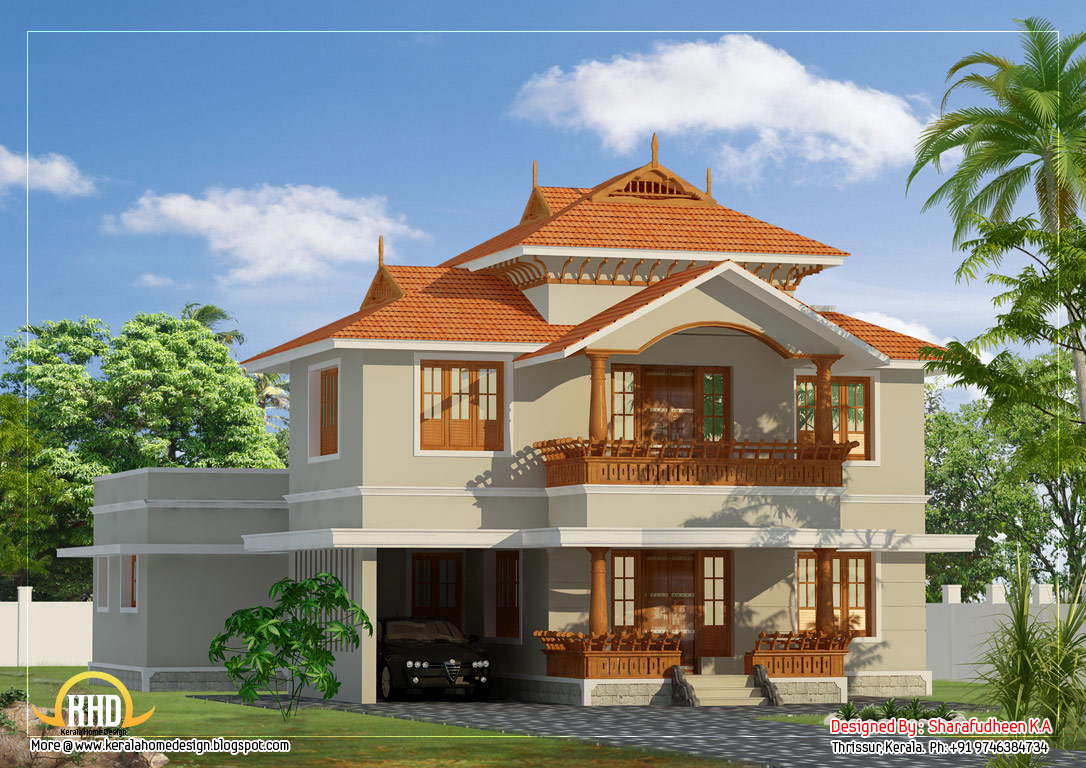 ‘যাকাত অর্থনৈতিক ভারসাম্য রক্ষা করে’ আল-কুরআনের আলোকে ব্যাখ্যা কর।
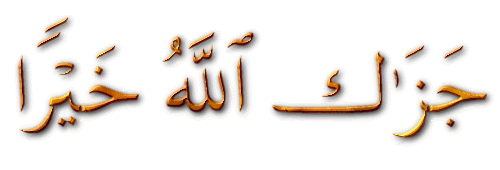 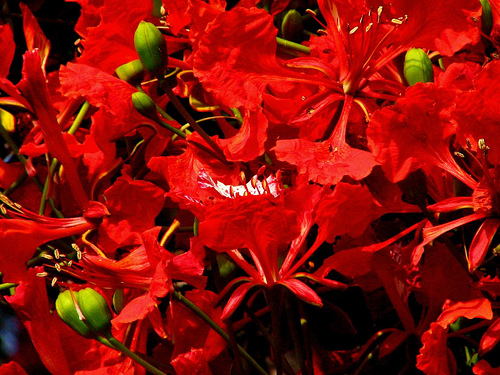 ধন্যবাদ